SKULL (cranium)
Neurocranium - the container for the brain and sensory organs
II. Splanchnocranium (viscerocranium=facial skeleton) - contains the initial portions of the digestive and respiratory tracts and substructure for the face
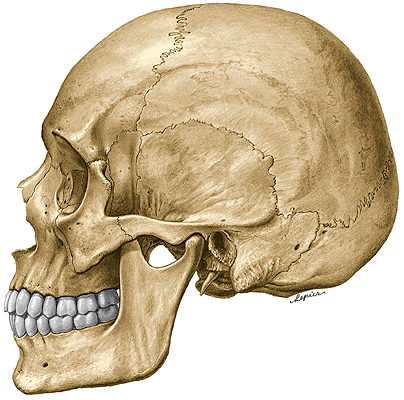 Skull (cranium)
Neurocranium consists of:
 Calva (vault=brain case) and basis cranii

os frontale (frontal bone)
ossa parietalia (parietal bones) 
os occipitale (occipital bone) 
os sphenoidale (sphenoid bone) 
ossa temporalia (temporal bones)


os ethmoidale (ethmoid bone)
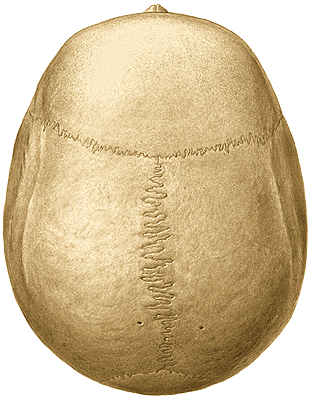 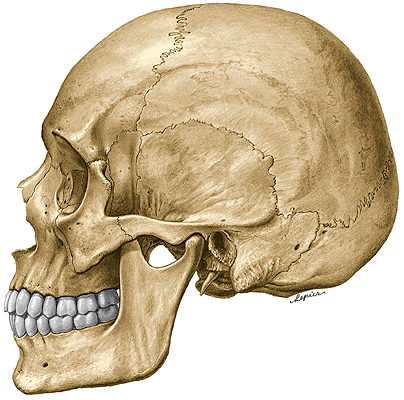 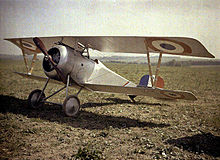 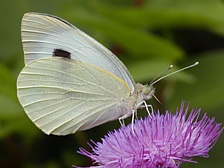 Os sphenoidale (Sphenoid  bone)
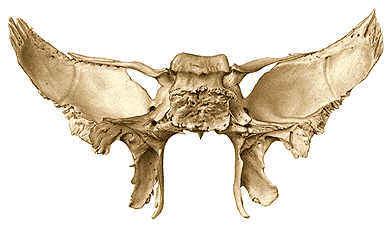 1. Corpus (Body)
2. Alae minores (Lesser wings)
3. Alae majores (Greater wings)
4. Processus pterygoidei (Pterygoid processes)
D
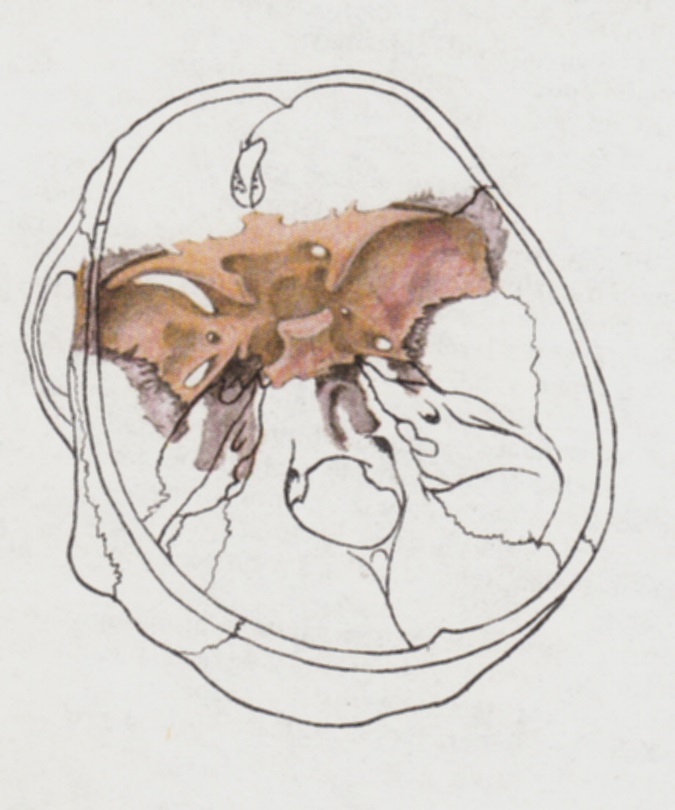 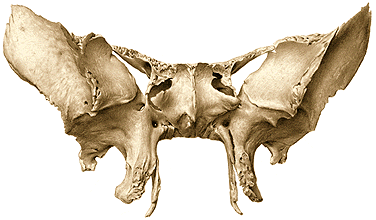 V
1. Corpus ossis sphenoidalis – ventral and caudal wall
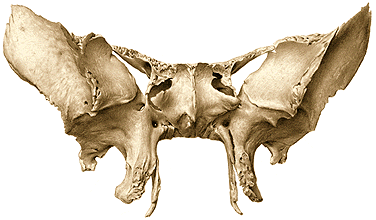 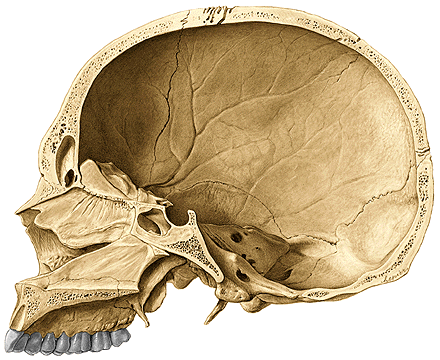 sinus sphenoidalis (sphenoid sinus)

 apertura sinus sphenoidalis (opening of sphenoidal sinus) 

 septum sinuum sphenoidalium (septum of sphenoid sinus)
                    crista sphenoidalis (sphenoid crest) 
                    rostrum sphenoidale (sphenoid rostrum)
1. Corpus ossis sphenoidalis – upper and dorsal wall
fossa hypophysialis (hypophysial fossa)
  sella turcica (turkish saddle) 
  dorsum sellae 
  processus clinoidei posteriores 
       (posterior clinoid processes)
  sulcus caroticus (carotid groove)
  lingula sphenoidalis (lingula of 
                                         the sphenoid bone)
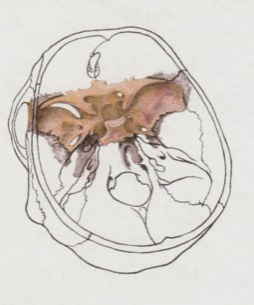 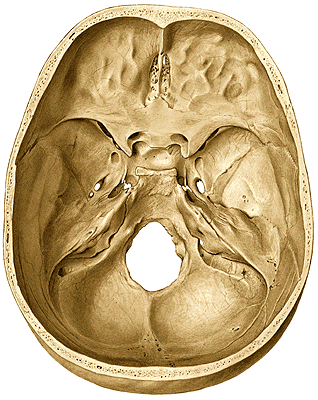 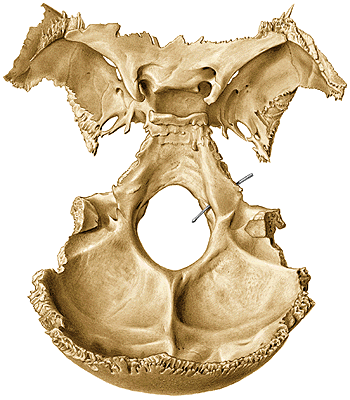 synchondrosis /synostosis/ 
     sphenooccipitalis
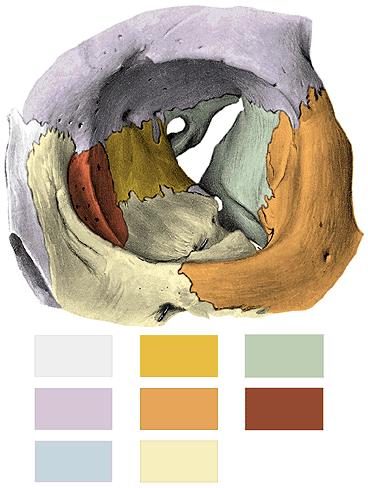 2. Alae minores ossis sphenoidalis (lesser wings)
processus clinoidei anteriores (anterior clinoid process)
(fissura orbitalis superior)
canalis opticus (optic canal)
sulcus praechiasmaticus (prechiasmatic groove)
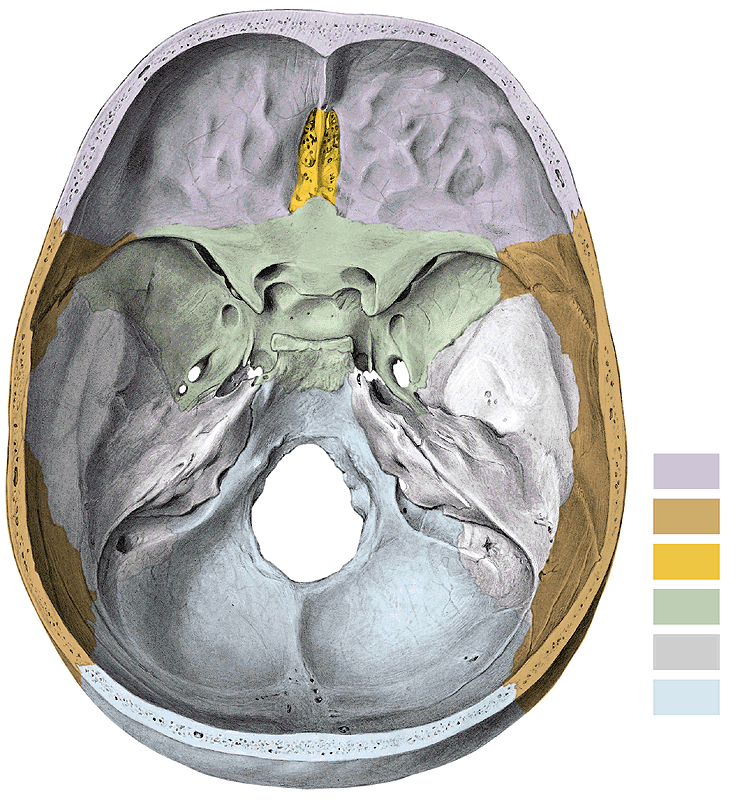 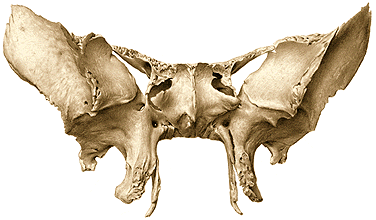 3. Alae majores ossis sphenoidalis (greater wings)
Facies cerebralis, orbitalis, temporalis, infratemporalis, maxillaris 
                                                                                                (sphenomaxillaris)
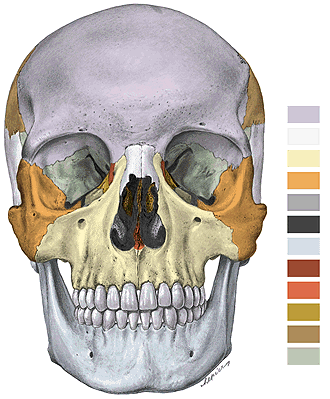 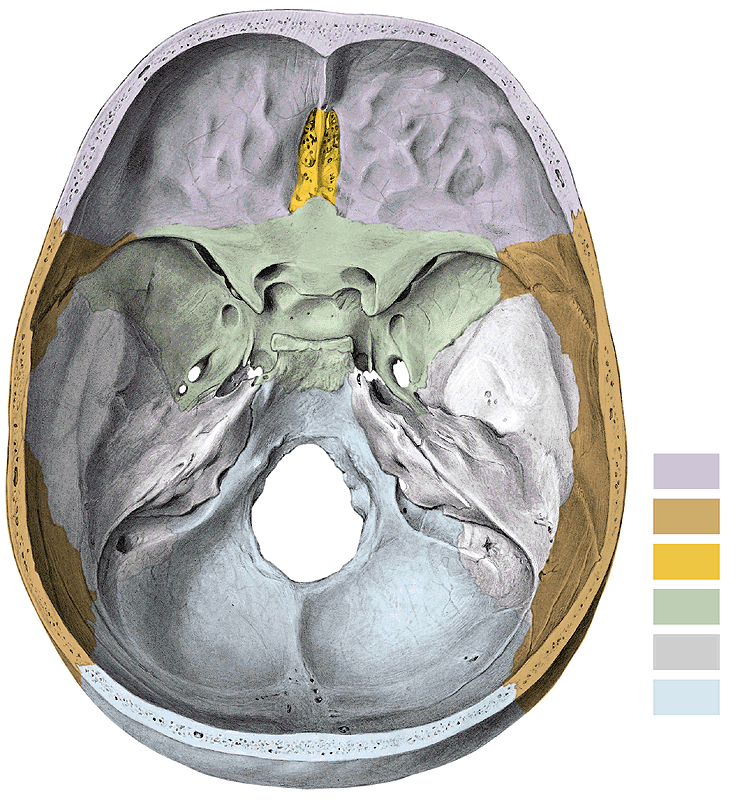 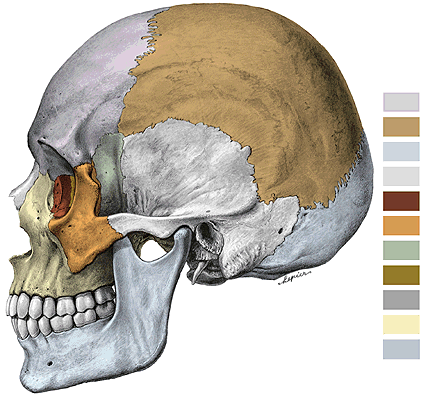 Facies cerebralis
(Cerebral surface)
Facies infratemporalis
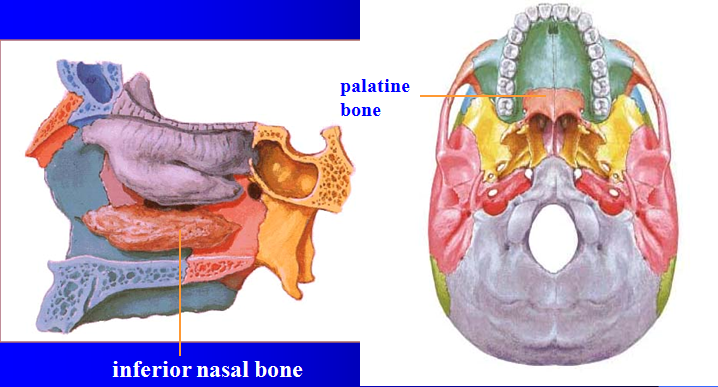 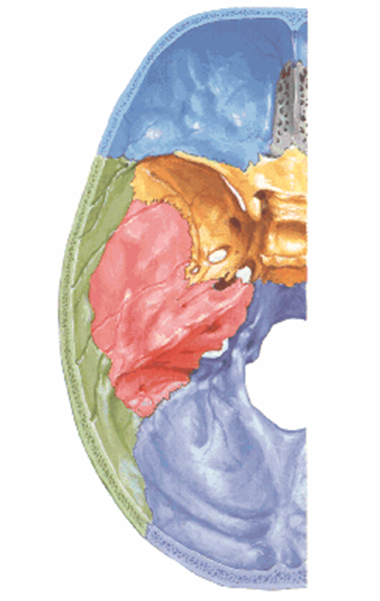 Facies orbitalis
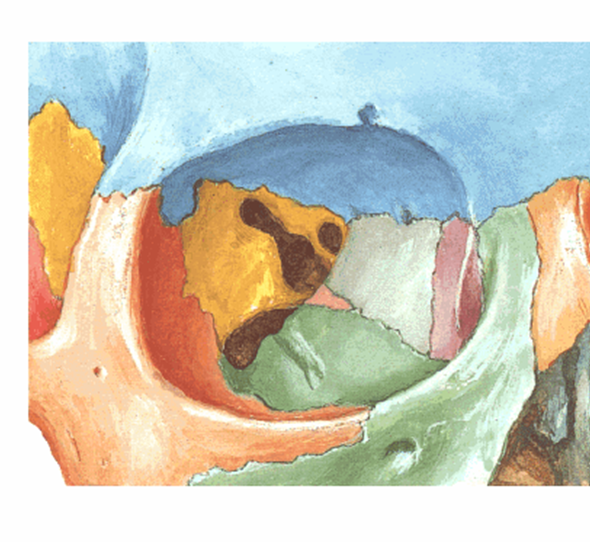 Fissura orbitalis superior 
Fissura orbitalis inferior
Foramen rotundum
Foramen ovale
Foramen spinosum 

Fissura sphenopetrosa
Foramen lacerum 
(fibrocartilago basilaris)
Foramen ovale
Foramen spinosum 

Spina ossis sphenoidalis
Crista infratemporalis
4. Processus pterygoidei

  lamina lateralis processus pterygoidei 
  lamina medialis processus pterygoidei 
                            hamulus pterygoideus  
  fossa scaphoidea
  fossa pterygoidea 
  incisura pterygoidea (pterygoid notch)
  canalis pterygoideus
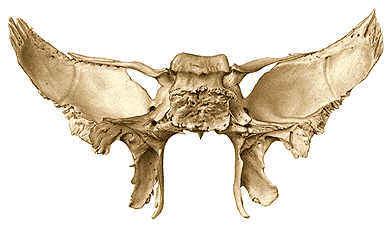 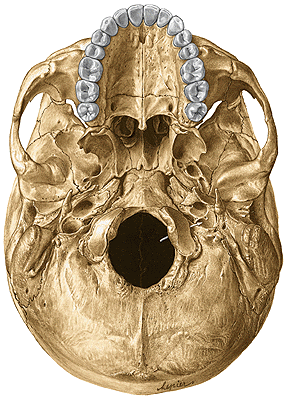 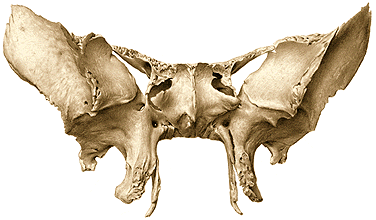 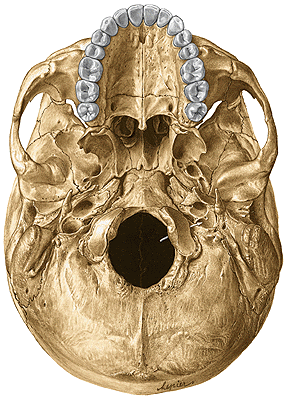 Os occipitale (occipital bone)
1. partes laterales
2. pars basilaris
3. squama occipitalis
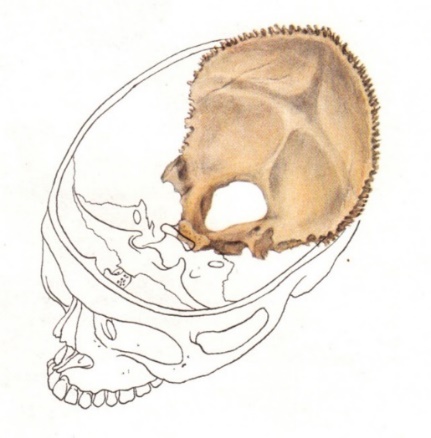 1. partes laterales
condyli occipitales
canalis nervi hypoglossi (hypoglossal canal)
fossa condylaris with canalis condylaris
incisura jugularis (jugular notch)

2. pars basilaris
synchondrosis (synostosis) sphenooccipitalis
clivus

tuberculum pharyngeum
fissura petrooccipitalis
foramen magnum
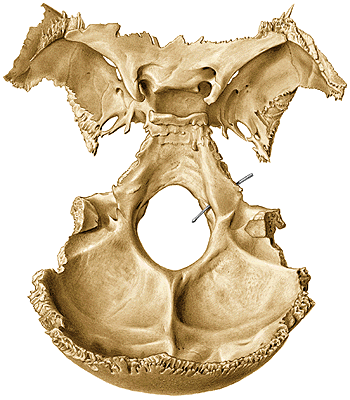 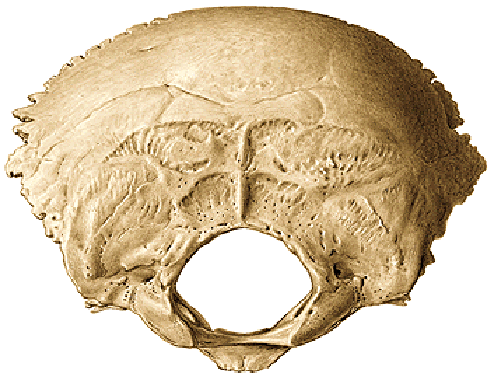 3. Squama occipitalis 

external surface:
protuberantia occipitalis externa
crista occipitalis externa 
linea nuchae suprema (highest nuchal line) 
linea nuchae superior
linea nuchae inferior
planum nuchale (nuchal area - surface)
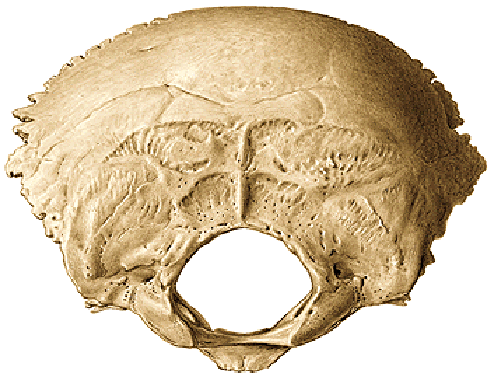 Endocranial surface of squama occipitalis:

protuberantia occipitalis interna
crista occipitalis interna
eminentia cruciformis (cruciate eminence)

sulcus sinus sagittalis superioris
(groove for superior sagittal sinus)
sulcus sinus transversi
sulcus sinus sigmoidei


fossae cerebrales
fossae cerebellares
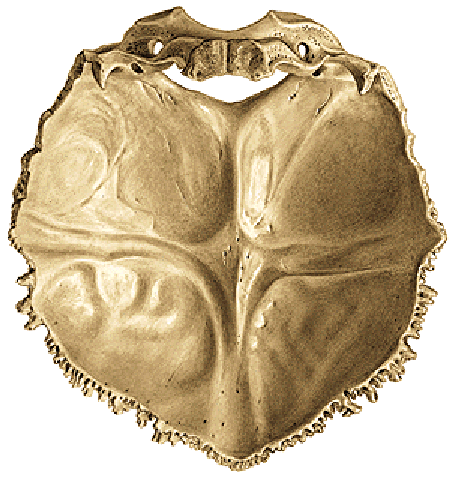 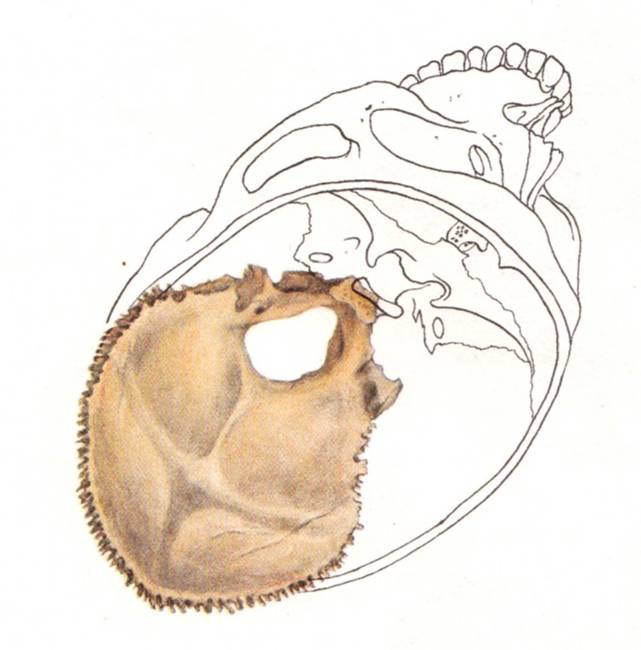 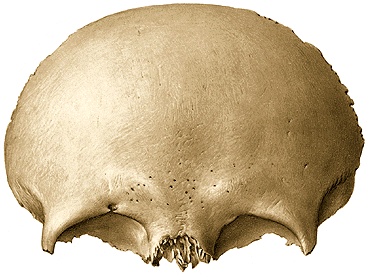 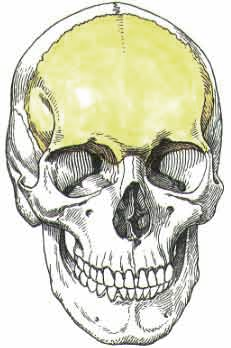 Os frontale

1. squama ossis frontalis
2. partes orbitales
3. pars nasalis

Ad 1. Squama ossis frontalis

External surface:
sutura coronalis
tuber frontale
glabella
arcus superciliaris (superciliar arch)
margo supraorbitalis
incisura frontalis et supraorbitalis (frontal notch......)
processus zygomaticus
linea temporalis superior (superior temporal line)
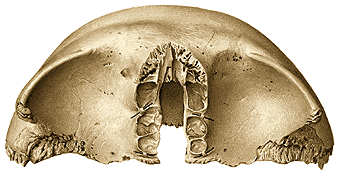 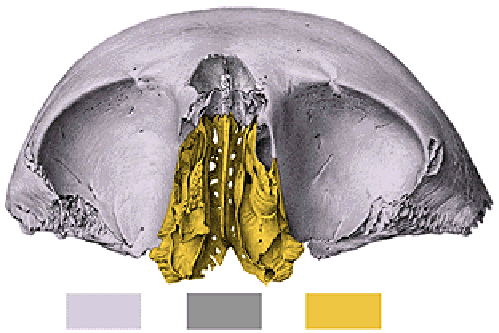 Internal surface of squama frontalis:

crista frontalis 
sulcus sinus sagittalis superioris
impressiones digitatae/gyrorum 
juga cerebralia
foramen caecum
sulci arteriosi 
sinus frontalis
          septum sinuum frontalium 
          apertura sinuum frontalium (aperture of frontal sinus)
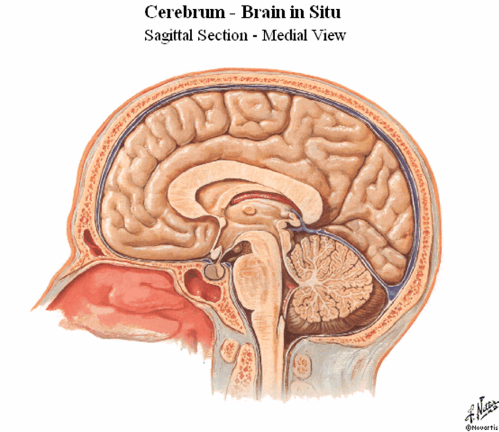 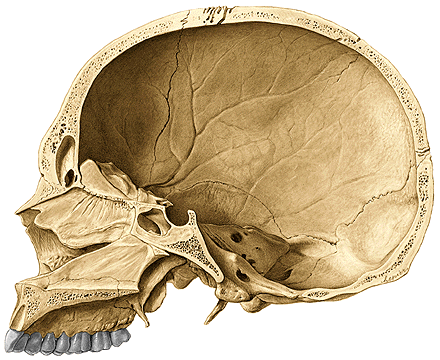 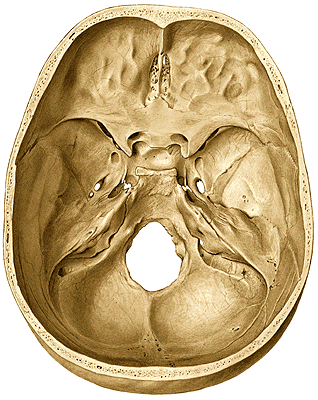 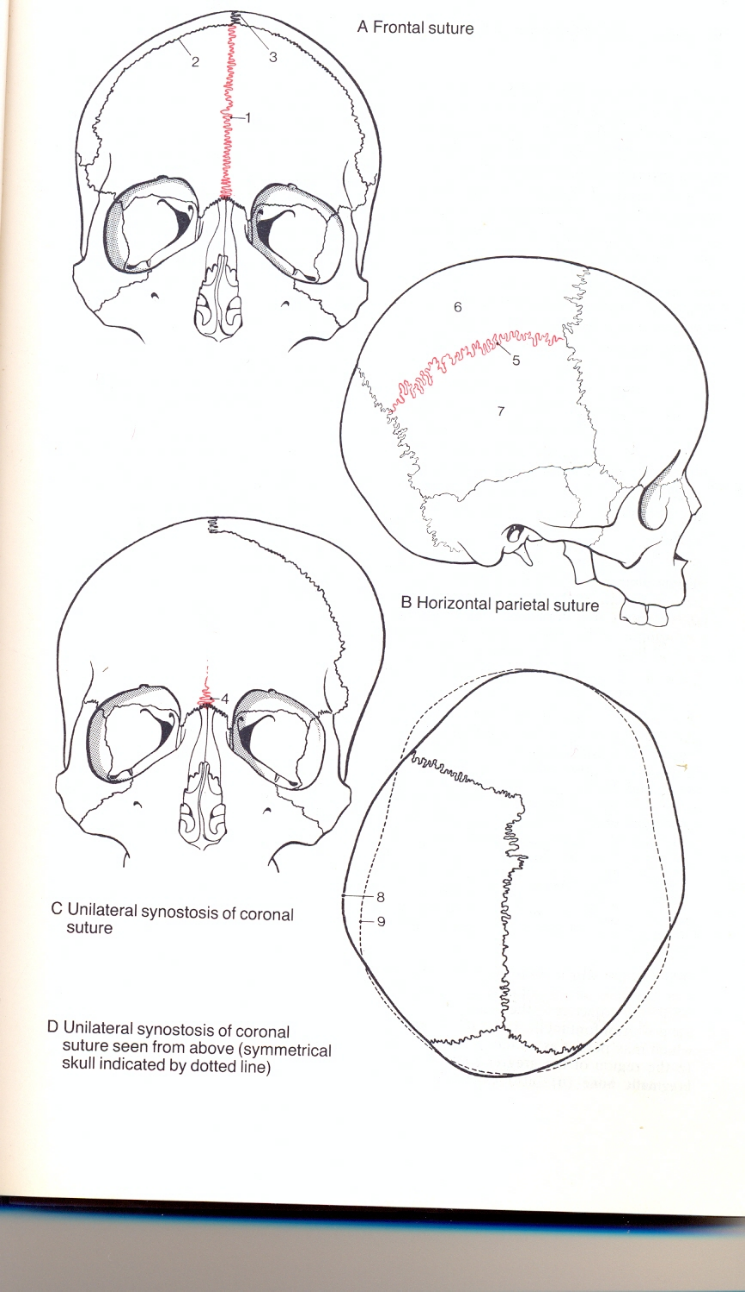 Ad 2. partes orbitales 
   
    fossa glandulae lacrimalis
    spina trochlearis or fovea trochlearis
    foramen ethmoidale anterius et posterius 
  
   Ad 3. pars nasalis
    incisura ethmoidalis
Variation – sutura metopica
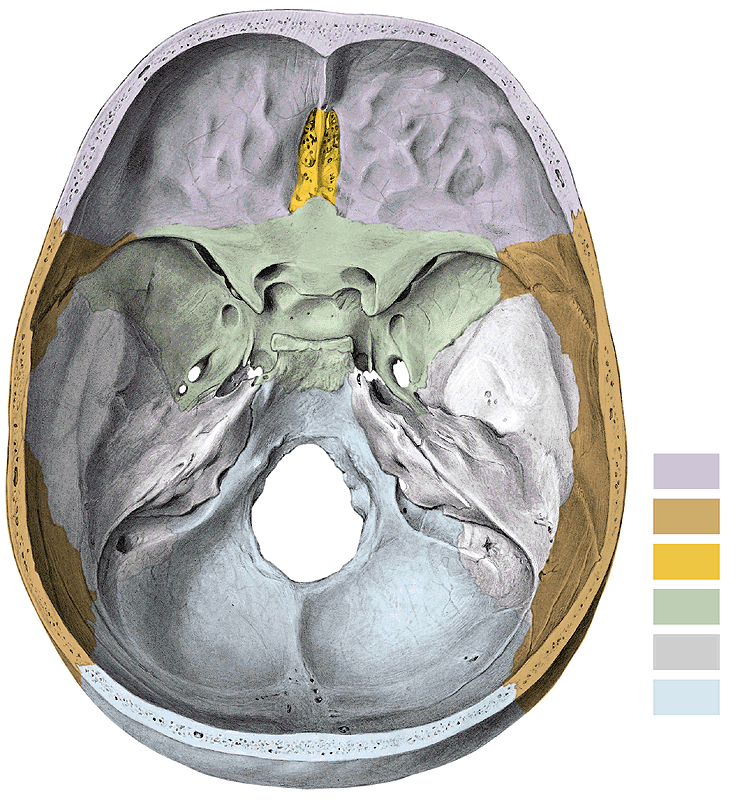 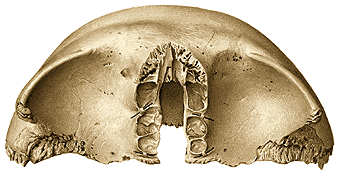 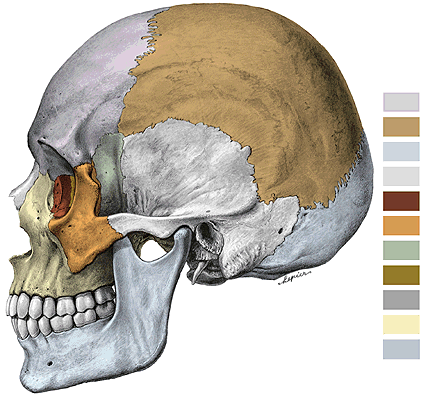 Os temporale (Temporal bone)

1. pars squamosa (squamous part)
2. pars petrosa – pyramis (pyramid)  
3. pars mastoidea (mastoid part)
4. pars tympanica (tympanic part)
5. processus styloideus (styloid process)
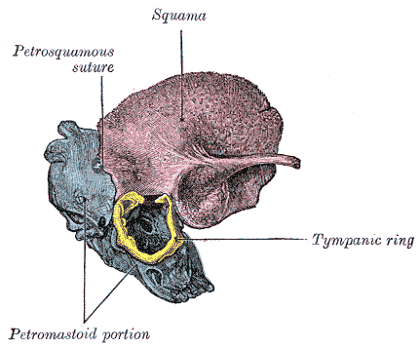 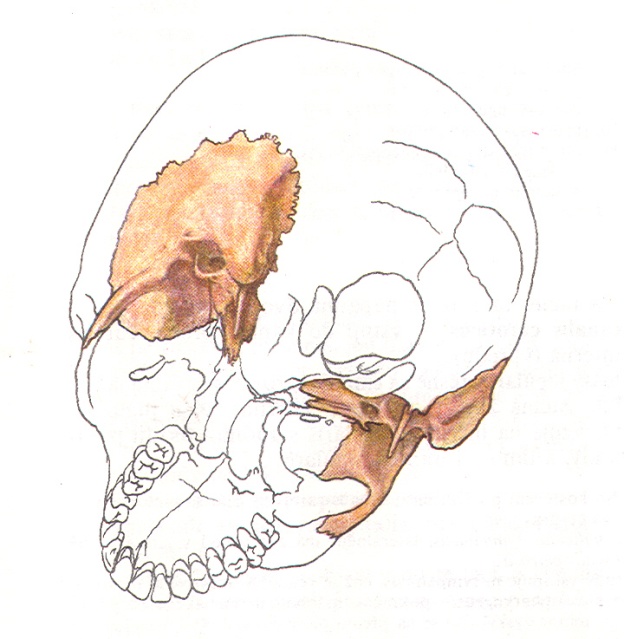 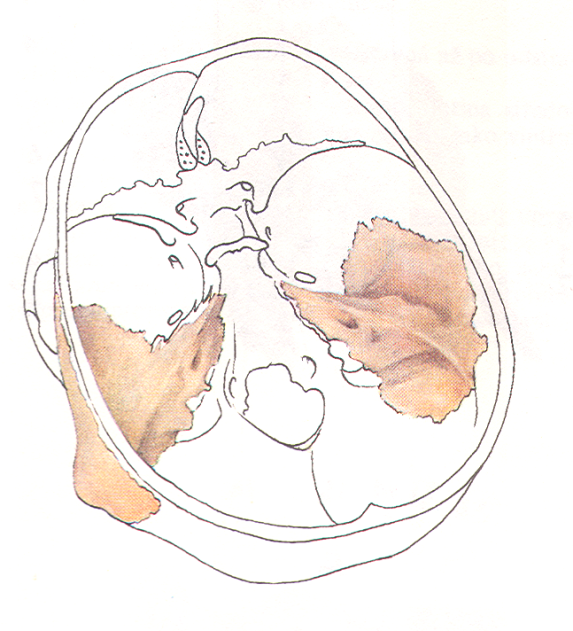 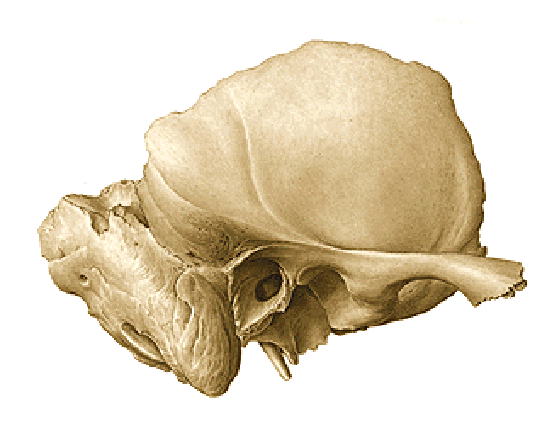 1. Pars squamosa

External surface:
processus zygomaticus
linea temporalis inferior
crista supramastoidea 
spina suprameatum 
fossa mandibularis 
tuberculum articulare

Internal surface:
sulci arteriosi (grooves for arteries)
juga cerebralia
impressiones gyrorum/digitatae
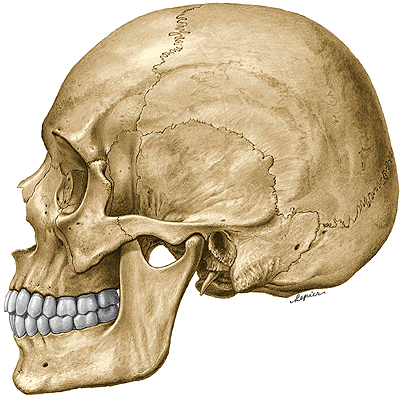 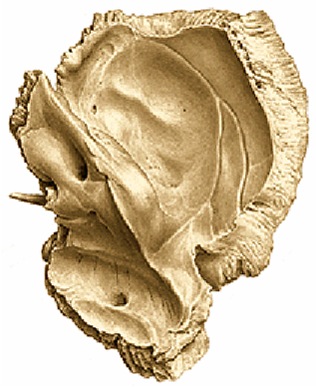 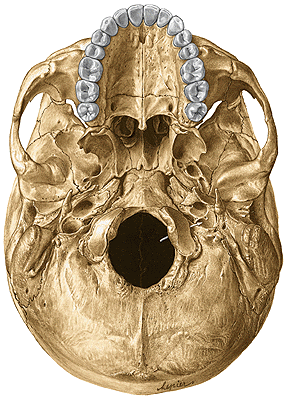 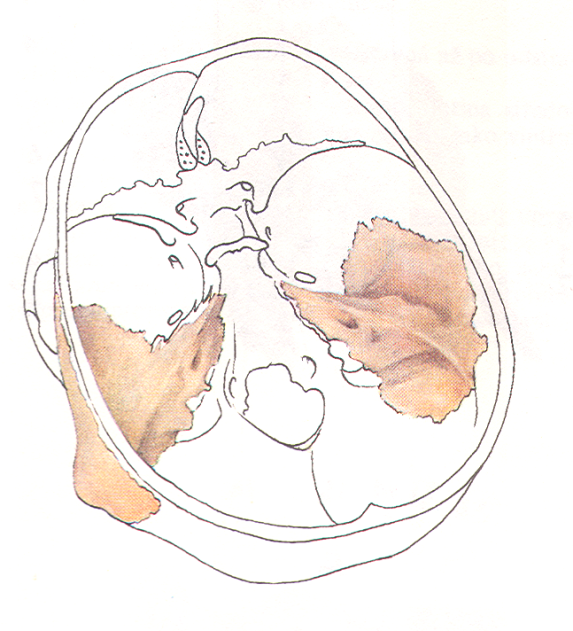 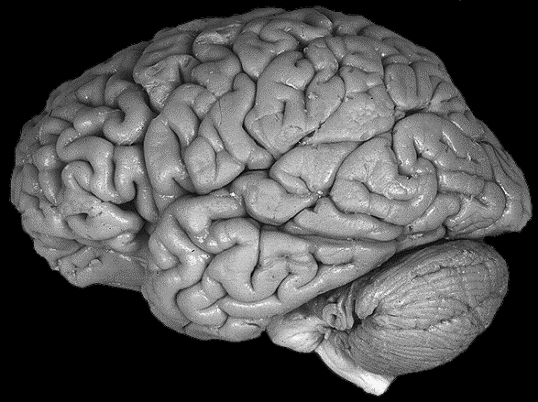 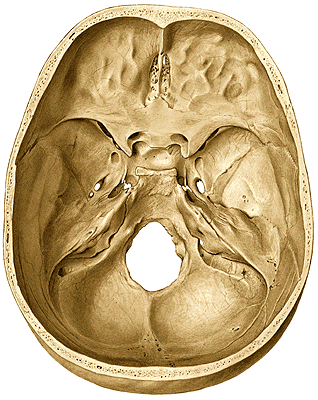 2. Pars petrosa – pyramis (Petrous part – pyramid)
Apex pyramidis, facies anterior, posterior, inferior, ventrobasalis
Foramen lacerum

1. Facies anterior - cerebralis (anterior – cerebral surface) 
eminentia arcuata 
tegmen tympani 
sulcus and hiatus canalis nervi petrosi majoris (groove 
and hiatus of canal for greater petrosal nerve)
sulcus and hiatus nervi petrosi minoris (groove and hiatus
 for lesser petrosal nerve)
impressio trigemini 
apertura interna canalis carotici
canalis musculotubarius

margo superior - crista pyramidis

sulcus sinus petrosi superioris (groove for superior petrosal sinus)
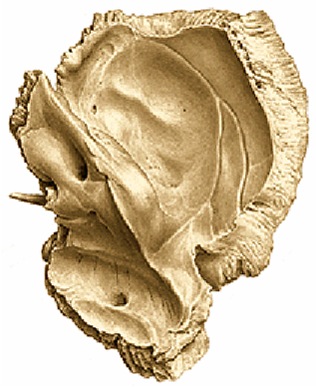 2. facies posterior pyramidis (posterior surface of pyramid)

sulcus sinus petrosi inferioris (groove for inferior petrosal sinus)

porus acusticus internus 
(opening of the internal acoustic porus)

meatus acusticus internus

fundus meatus acustici interni

area nervi facialis – introitus (entrance) 
                            to the facial canal
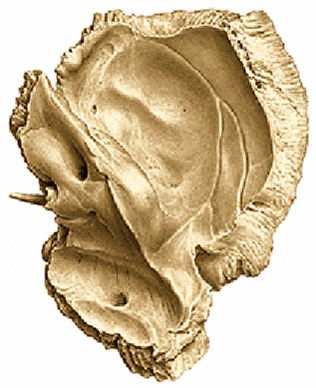 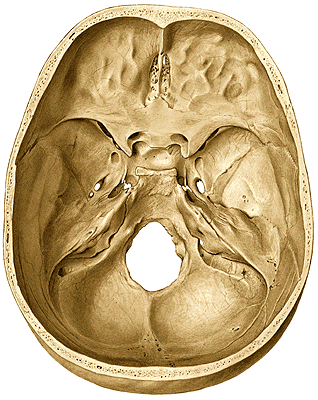 apertura externa aquaeductus vestibuli 
(the external opening of the vestibular aqueduct)
incisura jugularis - foramen jugulare 
(jugular notch – jugular foramen)

sulcus sinus sigmoidei (groove for sigmoid sinus)
3. facies inferior pyramidis

apertura externa canalis carotici (external aperture of the carotid canal)
fossa jugularis (jugular fossa)
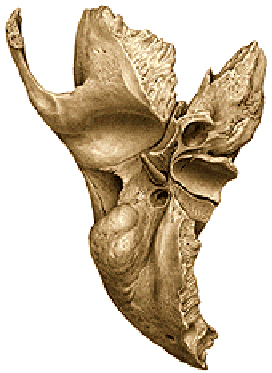 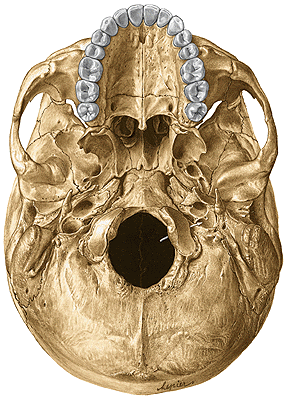 3. pars mastoidea 

processus mastoideus (mastoid process)
sulcus sinus sigmoidei (groove for sigmoid sinus)
foramen mastoideum 
incisura mastoidea (mastoid notch)
sulcus arteriae occipitalis (groove for the occipital artery)
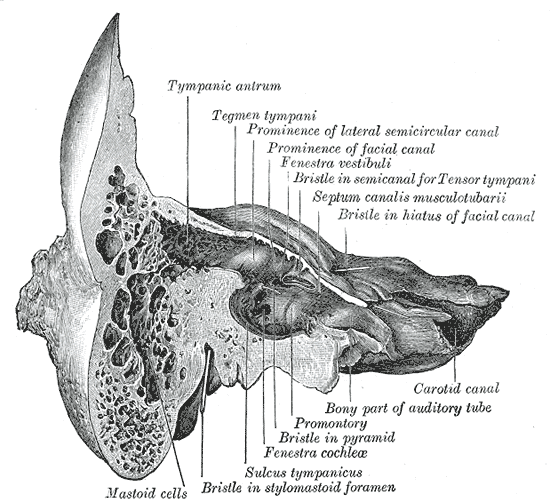 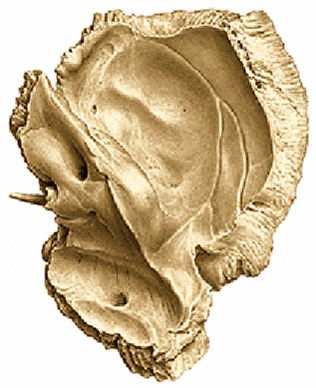 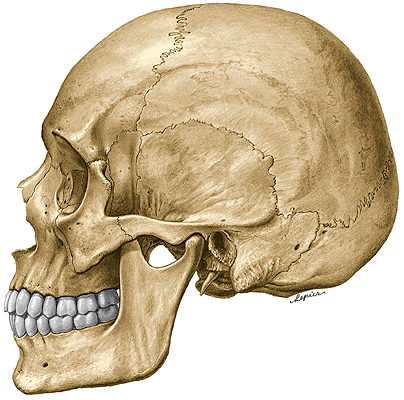 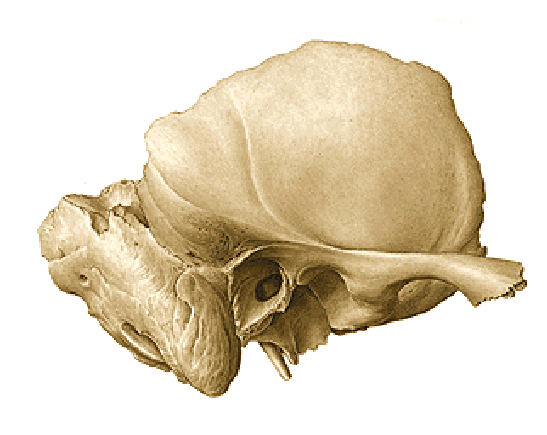 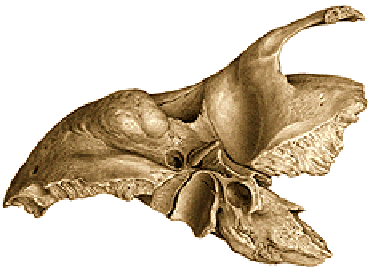 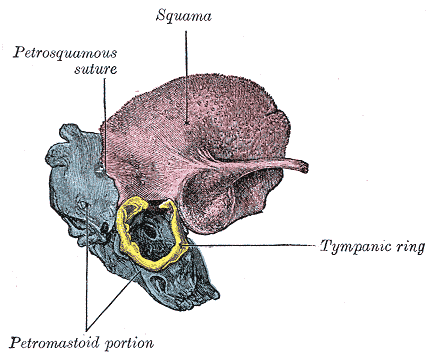 4. pars tympanica
porus acusticus externus (external acoustic porus)
meatus acusticus externus (external acoustic meatus)

fissura tympanomastoidea (tympanomastoid fissure)
fissura petrotympanica (petrotympanic fissure)

sulcus tympanicus (tympanic groove)
incisura tympanica (tympanic notch)

5. processus styloideus
foramen stylomastoideum
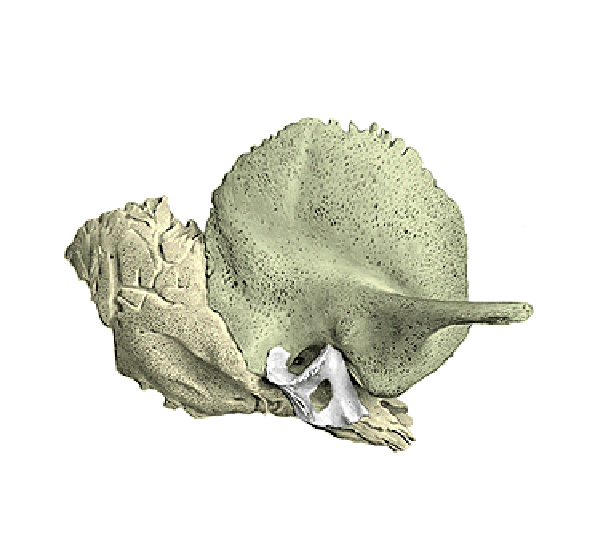 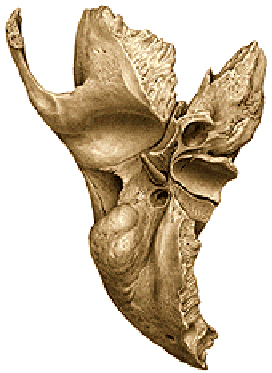 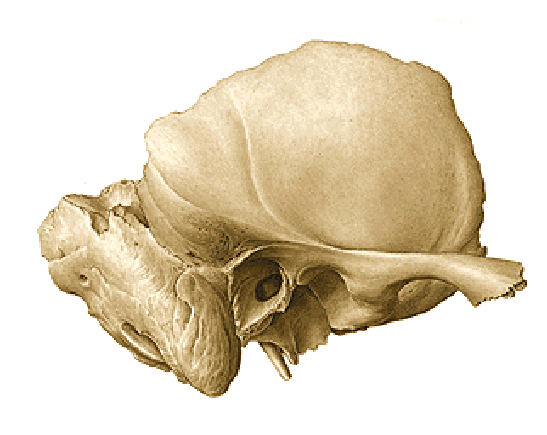 Canals of temporal bone
1.  canalis caroticus
     1a  canaliculi caroticotympanici 
2.  canalis nervi facialis 
3.  canalis musculotubarius
4.  canaliculus chordae tympani
5.  canaliculus tympanicus
6.  canaliculus cochleae 
7.  canaliculus vestibuli
8.  canaliculus mastoideus
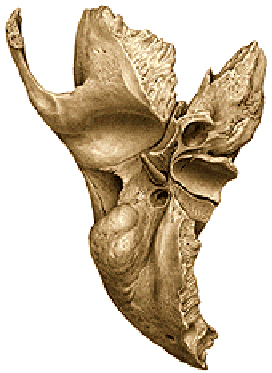 1
Canalis nervi facialis
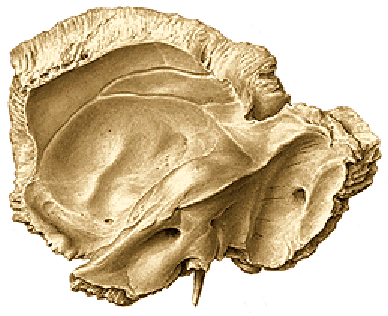 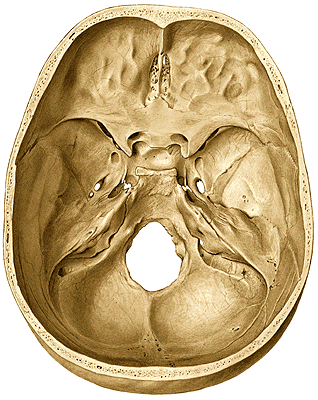 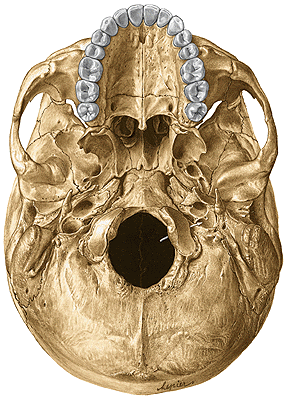 2
3
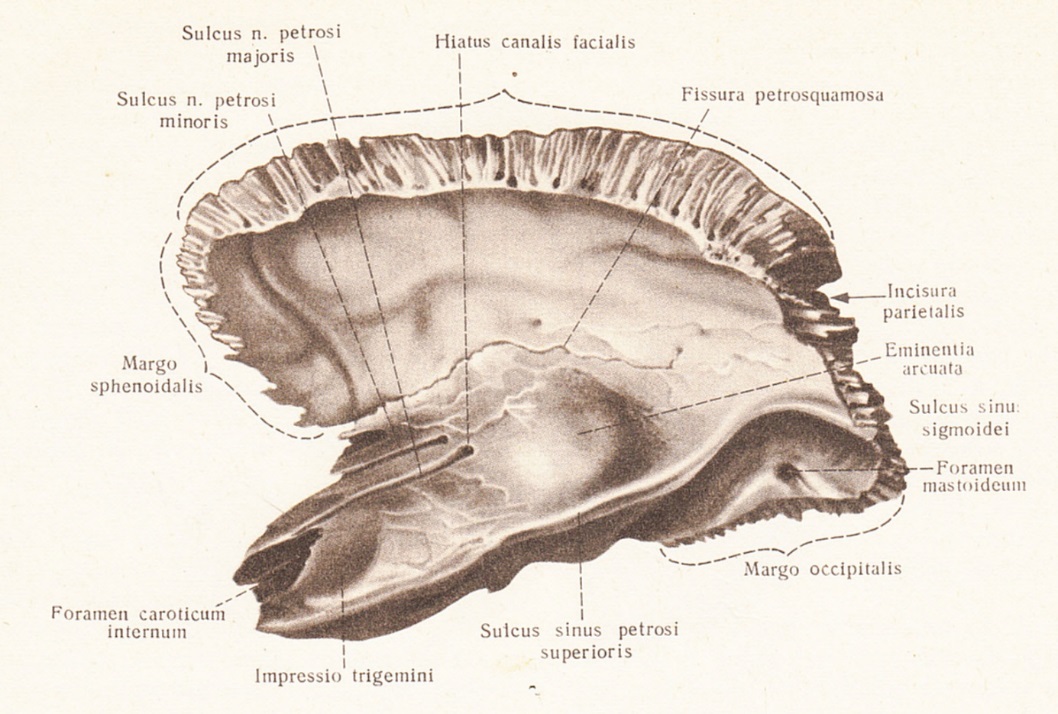 Canalis musculotubarius
                                 consists of:
semicanalis musculi tensoris tympani
semicanalis tubae auditivae (semicanal 
                                              of auditory tube)
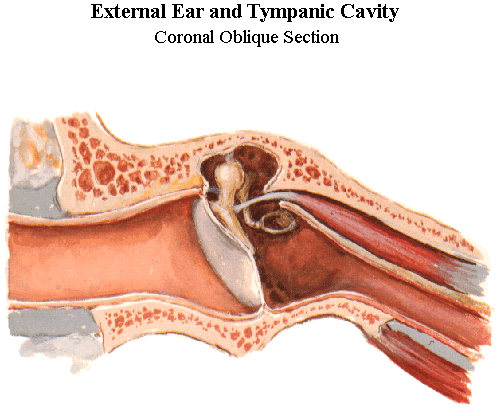 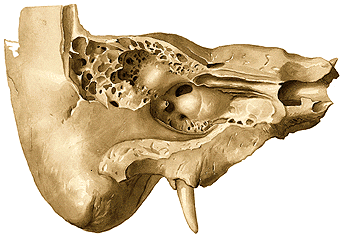 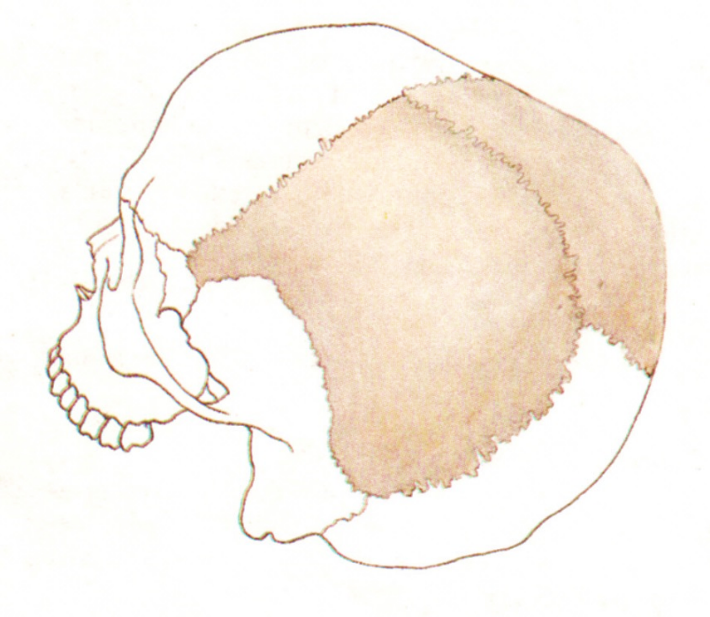 Ossa parietalia

sutura coronalis
sutura sagittalis
sutura lambdoidea 
suturae squamosae
External surface:
tuber parietale (parietal eminence) 
linea temporalis superior 
linea temporalis inferior 
foramina parietalia
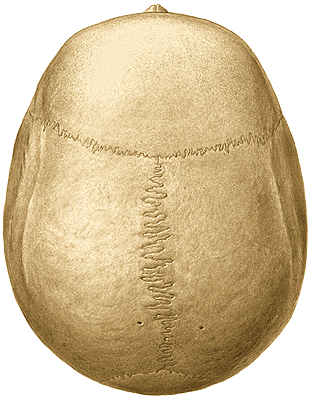 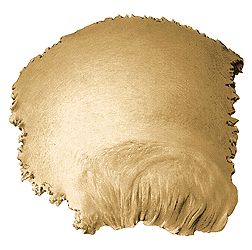 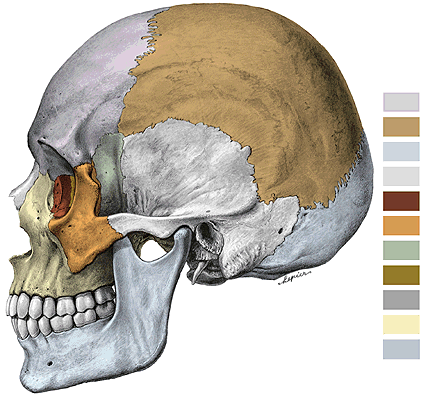 angulus frontalis, sphenoidalis, occipitalis, mastoideus
Internal surface:
sulci arteriae meningeae mediae 
sulcus sinus sagittalis superioris 
foveolae granulares
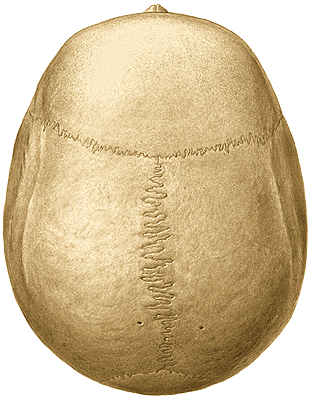 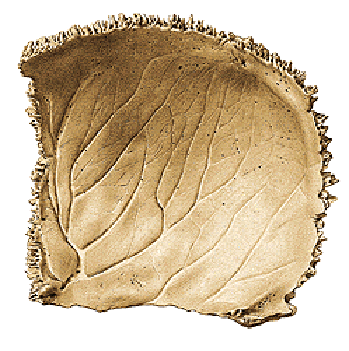 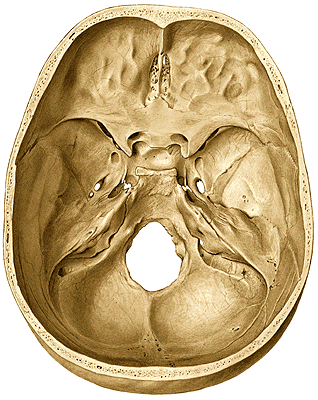 Os ethmoidale (Ethmoid bone)

1. Lamina cribrosa (Cribriform plate)
2. Lamina perpendicularis  (Perpendicular plate) 
3. Labyrinthus ethmoidalis (Labyrinth of ethmoid bone)

1. Lamina cribrosa ossis ethmoidalis (Cribriform plate of ethmoid  bone)
2. Lamina perpendicularis  (Perpendicular plate of ethmoid bone) - crista galli
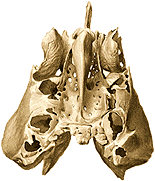 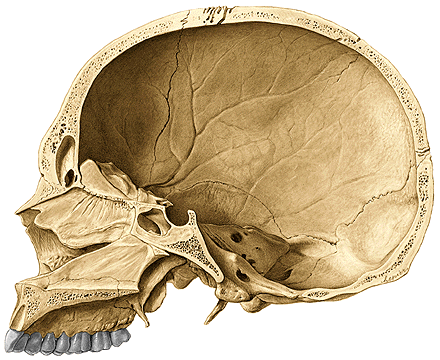 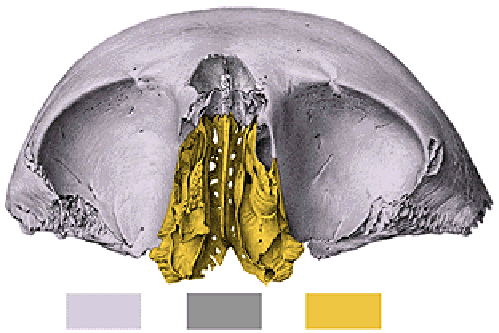 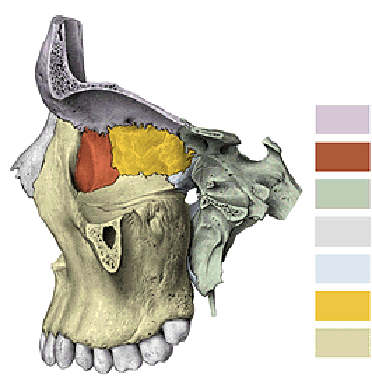 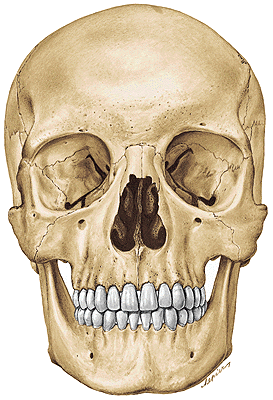 3. Labyrinthus ethmoidalis (Labyrinth of  ethmoidal bone) 
Cellulae ethmoidales (anterior and posterior)
Lamina orbitalis
Foramen ethmoidale anterius et posterius 
(Anterior and posterior ethmoidal foramen) 
Concha nasalis superior at media 
(Superior and medial nasal conchae) (turbinate bones) 

Processus uncinatus (Uncinate process)
Bulla ethmoidalis
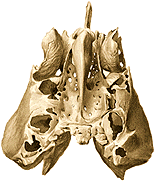 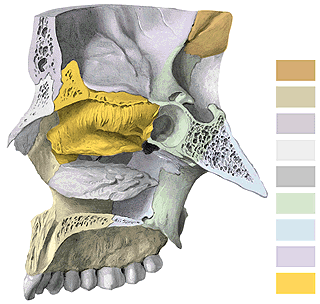 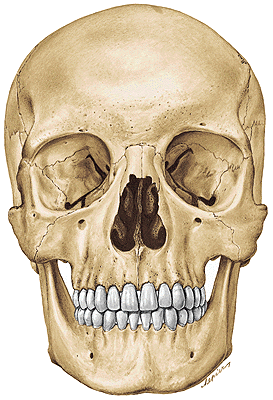 Used pictures come from:

Čihák, R. (1987): Anatomie 1. Avicenum, Zdravotnické
 nakladatelství.
 
Putz, R. (2008):
Atlas of Human Anatomy Sobotta. Elsevier Books.

Keith L. Moore, Arthur F. Dalley (2005):
Clinically Oriented Anatomy.  Williams and Wilkins.

Platzer, W., Kahle, W., Leonhardt H. (1992): 
Locomotor system. Georg Thieme Verlag, Stuttgart, 
New York, 4th edition.